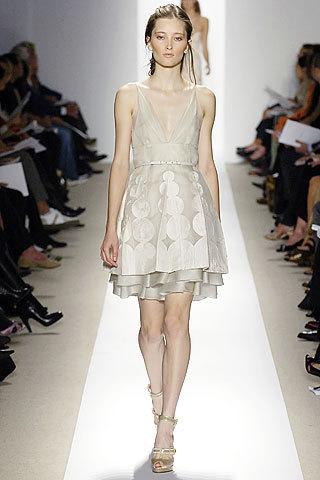 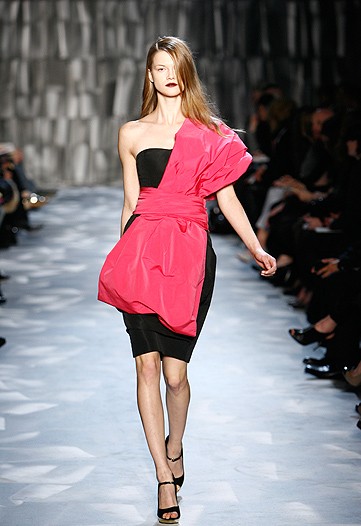 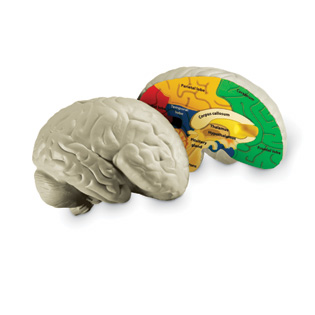 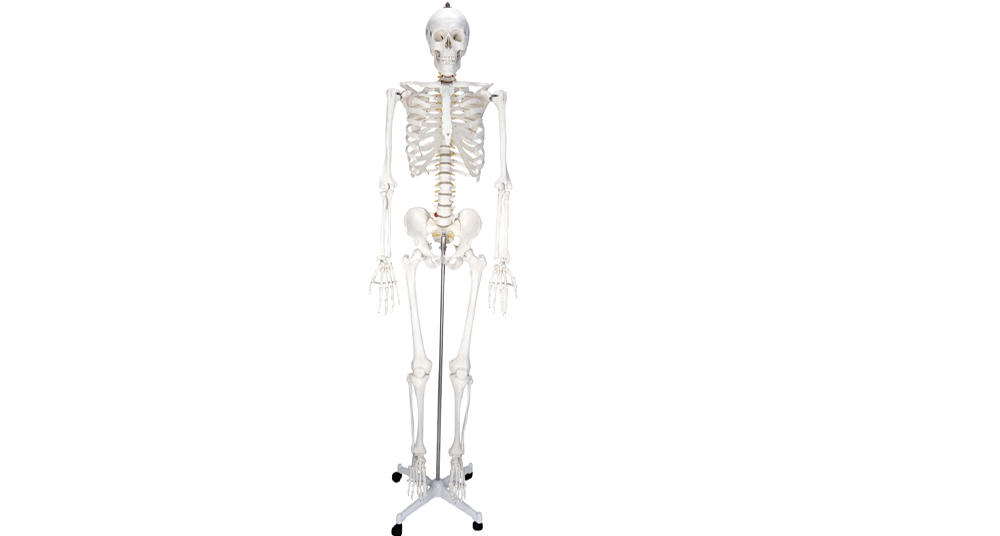 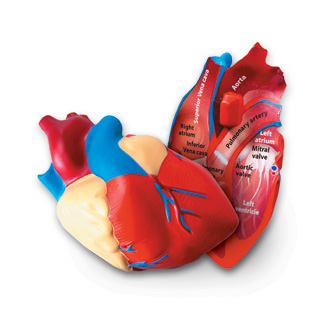 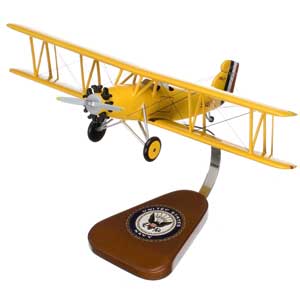 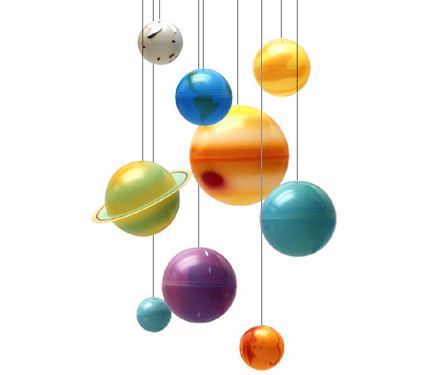 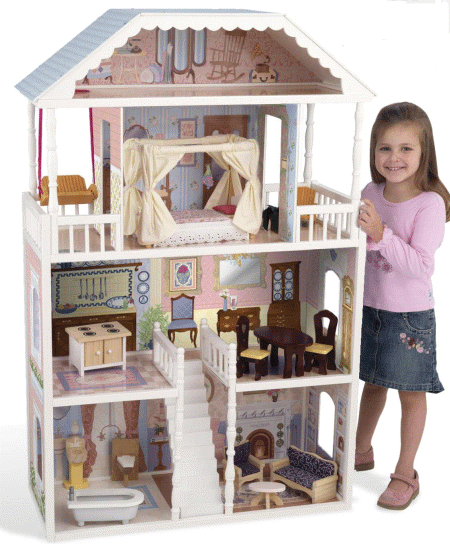 What is a model?
A miniature representation of a thing, with the several parts in due proportion; sometimes, a facsimile of the same size. 

Something intended to serve, or that may serve, as a pattern of something to be made; a material representation or embodiment of an ideal; sometimes, a drawing; a plan; as, the clay model of a sculpture; the inventor's model of a machine. 

Anything which serves, or may serve, as an example for imitation; as, a government formed on the model of the American constitution; a model of eloquence, virtue, or behavior. 

That by which a thing is to be measured; standard. 

Any copy, or resemblance, more or less exact.
Production PossibilitiesFrontiers
Production Possibilities Frontier
 (PPF/PPC)
Consumer Goods (Pizza)
Capital Goods (Robots)
Production Possibilities Frontier
 (PPF/PPC)
Scarcity – unlimited wants, limited resources
Consumer Goods (Pizza)
100
Capital Goods (Robots)
50
Production Possibilities Frontier
 (PPF/PPC)
Scarcity – unlimited wants, limited resources
Consumer Goods (Pizza)
100
Capital Goods (Robots)
50
Production Possibilities Frontier
 (PPF/PPC)
Scarcity – unlimited wants, limited resources
Opportunity costs and trade-offs
Consumer Goods (Pizza)
100
a
b
.
Capital Goods (Robots)
50
Production Possibilities Frontier
 (PPF/PPC)
Scarcity – unlimited wants, limited resources
Opportunity costs and trade-offs
Consumer Goods (Pizza)
100
a
90
b
.
50
Capital Goods (Robots)
25
45
50
Production Possibilities Frontier
 (PPF/PPC)
Scarcity – unlimited wants, limited resources
Opportunity costs and trade-offs
Consumer Goods (Pizza)
100
a
90
Cost = 40 pizzas
b
.
50
Benefit = 20 robots
Capital Goods (Robots)
25
45
50
Production Possibilities Frontier
 (PPF/PPC)
Scarcity – unlimited wants, limited resources
Opportunity costs and trade-offs
Efficiency – two kinds
Productive: producing at the least cost (any pt. on the PPF)
Allocative: producing the goods and services most wanted by society (a particular pt. on the PPF)
Consumer Goods (Pizza)
100
a
90
Cost = 40 pizzas
b
.
50
Benefit = 20 robots
Capital Goods (Robots)
25
45
50
Production Possibilities Frontier
 (PPF/PPC)
Scarcity – unlimited wants, limited resources
Opportunity costs and trade-offs
Efficiency – two kinds
Productive: producing at the least cost (any pt. on the PPF)
Allocative: producing the goods and services most wanted by society (a particular pt. on the PPF)
Consumer Goods (Pizza)
100
a
90
Cost = 40 pizzas
c
b
.
50
Inefficient – unemployed resources
Benefit = 20 robots
Capital Goods (Robots)
25
45
50
Production Possibilities Frontier
 (PPF/PPC)
Scarcity – unlimited wants, limited resources
Opportunity costs and trade-offs
Efficiency – two kinds
Productive: producing at the least cost (any pt. on the PPF)
Allocative: producing the goods and services most wanted by society (a particular pt. on the PPF)
Consumer Goods (Pizza)
100
a
90
Cost = 40 pizzas
policy
c
b
.
50
Inefficient – unemployed resources
Benefit = 20 robots
Capital Goods (Robots)
25
45
50
Production Possibilities Frontier
 (PPF/PPC)
Scarcity – unlimited wants, limited resources
Opportunity costs and trade-offs
Efficiency – two kinds
Productive: producing at the least cost (any pt. on the PPF)
Allocative: producing the goods and services most wanted by society (a particular pt. on the PPF)
Consumer Goods (Pizza)
100
a
d
90
Cost = 40 pizzas
policy
c
b
.
50
Inefficient – unemployed resources
Benefit = 20 robots
Capital Goods (Robots)
25
45
50
Production Possibilities Frontier
 (PPF/PPC)
Scarcity – unlimited wants, limited resources
Opportunity costs and trade-offs
Efficiency – two kinds
Productive: producing at the least cost (any pt. on the PPF)
Allocative: producing the goods and services most wanted by society (a particular pt. on the PPF)
Consumer Goods (Pizza)
100
a
d
Unattainable with current resources and technology
90
Cost = 40 pizzas
policy
c
b
.
50
Inefficient – unemployed resources
Benefit = 20 robots
Capital Goods (Robots)
25
45
50
Production Possibilities Frontier
 (PPF/PPC)
Scarcity – unlimited wants, limited resources
Opportunity costs and trade-offs
Efficiency – two kinds
Productive: producing at the least cost (any pt. on the PPF)
Allocative: producing the goods and services most wanted by society (a particular pt. on the PPF)
Consumer Goods (Pizza)
100
a
d
Unattainable with current resources and technology
90
Cost = 40 pizzas
policy
c
b
.
50
Inefficient – unemployed resources
Benefit = 20 robots
Capital Goods (Robots)
25
45
50
Production Possibilities Frontier
 (PPF/PPC)
Scarcity – unlimited wants, limited resources
Opportunity costs and trade-offs
Efficiency – two kinds
Productive: producing at the least cost (any pt. on the PPF)
Allocative: producing the goods and services most wanted by society (a particular pt. on the PPF)
Consumer Goods (Pizza)
100
a
d
Unattainable with current resources and technology
90
Cost = 40 pizzas
policy
c
b
.
50
Inefficient – unemployed resources
Economic Growth
Benefit = 20 robots
Capital Goods (Robots)
25
45
50
Economic Growth =     SOL
Increased quality of human resources (EDUCATION) or technology (INVESTMENT)
Production Possibilities Frontier
 (PPF/PPC)
Scarcity – unlimited wants, limited resources
Opportunity costs and trade-offs
Efficiency – two kinds
Productive: producing at the least cost (any pt. on the PPF)
Allocative: producing the goods and services most wanted by society (a particular pt. on the PPF)
Consumer Goods (Pizza)
100
Developing nation
a
d
Unattainable with current resources and technology
90
Cost = 40 pizzas
policy
c
b
U.S.
50
Inefficient – unemployed resources
Economic Growth
Benefit = 20 robots
Capital Goods (Robots)
25
45
50
Economic Growth =     SOL
Increased quality of human resources (EDUCATION) or technology (INVESTMENT)
Production Possibilities Frontier
 (PPF/PPC)
Scarcity – unlimited wants, limited resources
Opportunity costs and trade-offs
Efficiency – two kinds
Productive: producing at the least cost (any pt. on the PPF)
Allocative: producing the goods and services most wanted by society (a particular pt. on the PPF)
Consumer Goods (Pizza)
NOW
100
Developing nation
a
d
Unattainable with current resources and technology
90
Cost = 40 pizzas
policy
c
b
U.S.
50
Inefficient – unemployed resources
Economic Growth
Benefit = 20 robots
Capital Goods (Robots)
25
45
50
Economic Growth =     SOL
Increased quality of human resources (EDUCATION) or technology (INVESTMENT)
FUTURE
Production Possibilities Frontier
 (PPF/PPC)
Scarcity – unlimited wants, limited resources
Opportunity costs and trade-offs
Efficiency – two kinds
Productive: producing at the least cost (any pt. on the PPF)
Allocative: producing the goods and services most wanted by society (a particular pt. on the PPF)
Consumer Goods (Pizza)
NOW
Economic Interdependence
100
Developing nation
a
d
Unattainable with current resources and technology
90
Cost = 40 pizzas
policy
c
b
U.S.
50
Inefficient – unemployed resources
Economic Growth
Benefit = 20 robots
Capital Goods (Robots)
25
45
50
Economic Growth =     SOL
Increased quality of human resources (EDUCATION) or technology (INVESTMENT)
FUTURE
Production Possibilities Frontier
 (PPF/PPC)
Scarcity – unlimited wants, limited resources
Opportunity costs and trade-offs
Efficiency – two kinds
Productive: producing at the least cost (any pt. on the PPF)
Allocative: producing the goods and services most wanted by society (a particular pt. on the PPF)
Consumer Goods (Pizza)
NOW
Economic Interdependence
100
Developing nation
a
d
Unattainable with current resources and technology
90
Cost = 40 pizzas
policy
c
b
U.S.
50
Inefficient – unemployed resources
Economic Growth
Benefit = 20 robots
Capital Goods (Robots)
25
45
50
Economic Growth =     SOL
Increased quality of human resources (EDUCATION) or technology (INVESTMENT)
Investment = purchase of capital goods
FUTURE
Circular Flow Diagram
Consumers
(Households)
Producers
(Businesses)
Consumers
(Households)
A market is 
anything that
brings together 
buyers and sellers
Producers
(Businesses)
Consumers
(Households)
Product Market
(goods/services)
Producers
(Businesses)
Consumers
(Households)
Resource Market
(land, labor, capital, entrepreneurs)
Product Market
(goods/services)
Producers
(Businesses)
Consumers
(Households)
Get a job!
Resource Market
(land, labor, capital, entrepreneurs)
Product Market
(goods/services)
Producers
(Businesses)
Consumers
(Households)
Get a job!
Resource Market
(land, labor, capital, entrepreneurs)
Product Market
(goods/services)
Producers
(Businesses)
Hire you!
Consumers
(Households)
Get a job!
Resource Market
(land, labor, capital, entrepreneurs)
Product Market
(goods/services)
Producers
(Businesses)
Hire you!
Make stuff!
Buy stuff!
Consumers
(Households)
Get a job!
Resource Market
(land, labor, capital, entrepreneurs)
Product Market
(goods/services)
Producers
(Businesses)
Hire you!
Make stuff!
Buy stuff!
Consumers
(Households)
Get a job!
Spend $!
Resource Market
(land, labor, capital, entrepreneurs)
Product Market
(goods/services)
Producers
(Businesses)
Hire you!
Make stuff!
Buy stuff!
Consumers
(Households)
Get a job!
Spend $!
Resource Market
(land, labor, capital, entrepreneurs)
Product Market
(goods/services)
Revenue$
Producers
(Businesses)
Hire you!
Make stuff!
Buy stuff!
Consumers
(Households)
Get a job!
Spend $!
Resource Market
(land, labor, capital, entrepreneurs)
Product Market
(goods/services)
Pay You! $
Revenue$
Producers
(Businesses)
Hire you!
Make stuff!
Buy stuff!
Consumers
(Households)
Get a job!
Get Paid! $
Spend $!
Resource Market
(land, labor, capital, entrepreneurs)
Product Market
(goods/services)
Pay You! $
Revenue$
Producers
(Businesses)
Hire you!
Make stuff!
Buy stuff!
Consumers
(Households)
Get a job!
Get Paid! $
Spend $!
All parts of the circular flow diagram are dependent on all other parts!
Resource Market
(land, labor, capital, entrepreneurs)
Product Market
(goods/services)
Pay You! $
Revenue$
Producers
(Businesses)
Hire you!
Make stuff!
The End